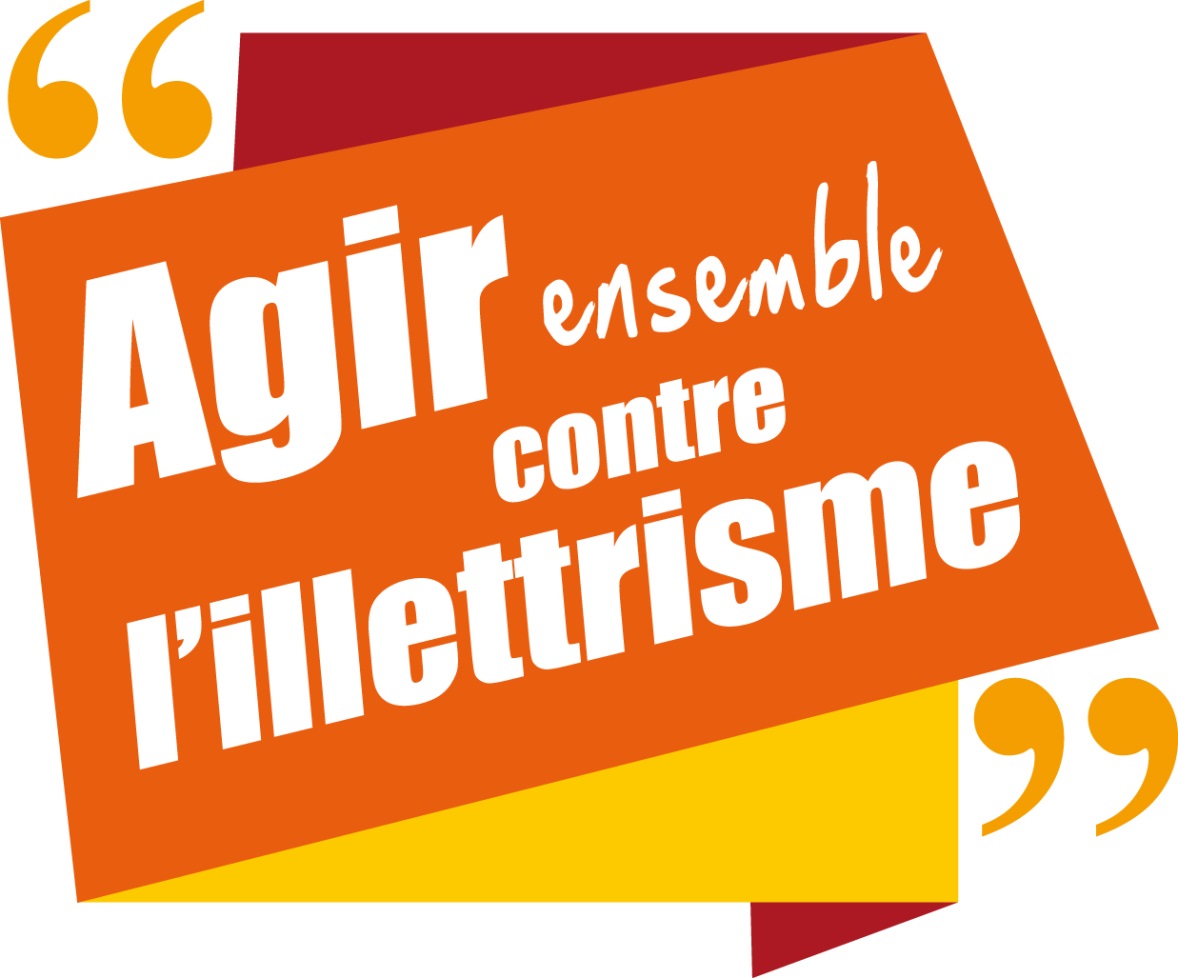 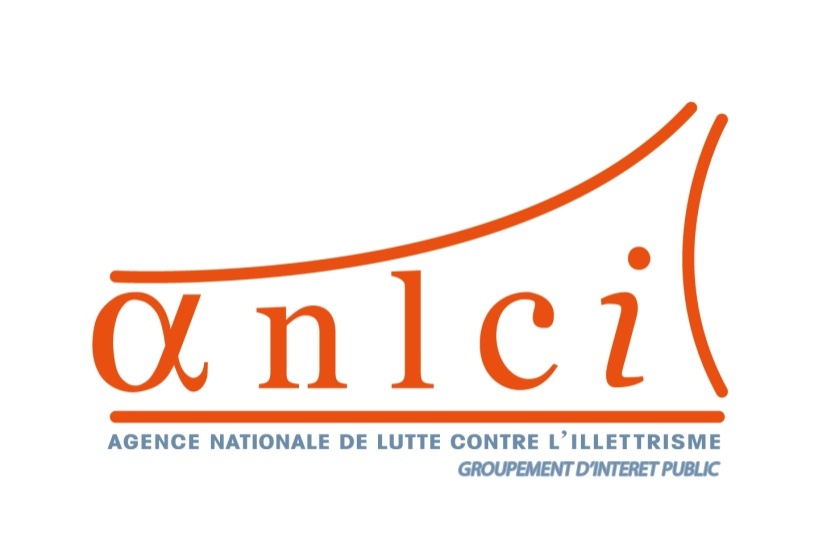 ILLETTRISME ET ILLECTRONISME
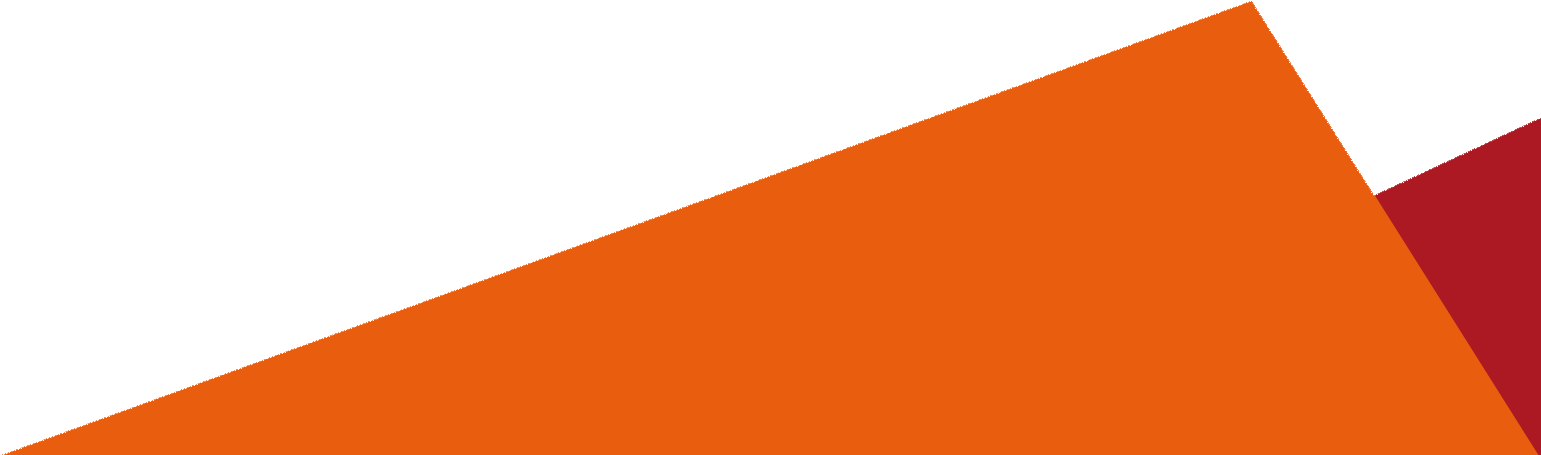 L’ Agence Nationale de Lutte Contre l’Illettrisme 
et ses missions
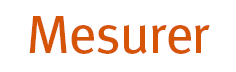 l’illettrisme pour mieux connaître les personnes concernées et offrir aux décideurs une vision claire des besoins
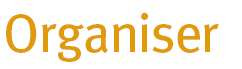 pour coordonner les décisions et les actions au niveau national et sur tous les territoires et évaluer les impacts
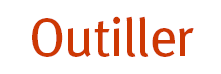 Pour faire connaître ce qui marche et permettre à la prévention et à la lutte contre l’illettrisme de changer d’échelle
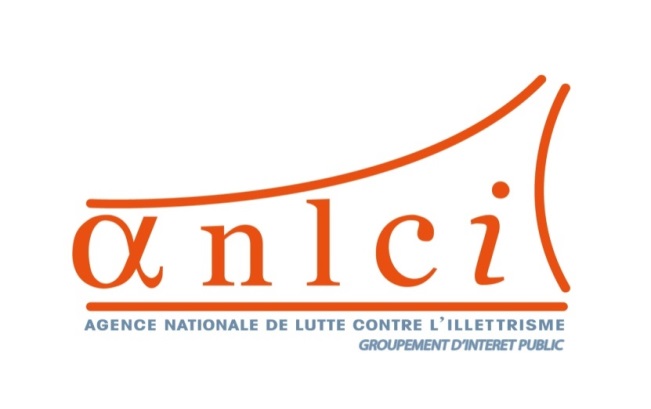 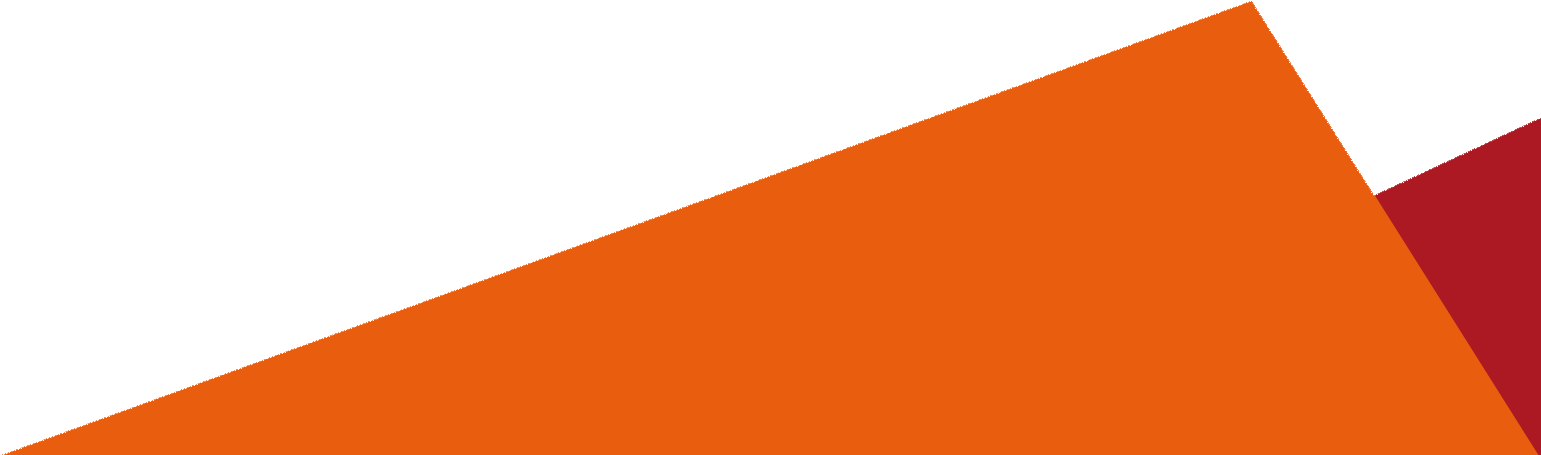 De quoi parle-t-on ?
« L’illettrisme qualifie la situation de personnes de plus de 16 ans qui, bien qu'ayant été scolarisées, ne parviennent pas à lire et comprendre un texte portant sur des situations de leur vie quotidienne, et/ou ne parviennent pas à écrire pour transmettre des informations simples. [...] »
A ne pas confondre avec l’analphabétisme, le français langue étrangère et la remise ou mise à niveau.
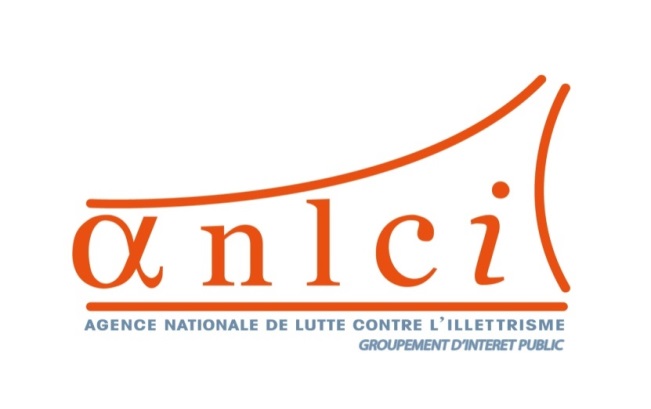 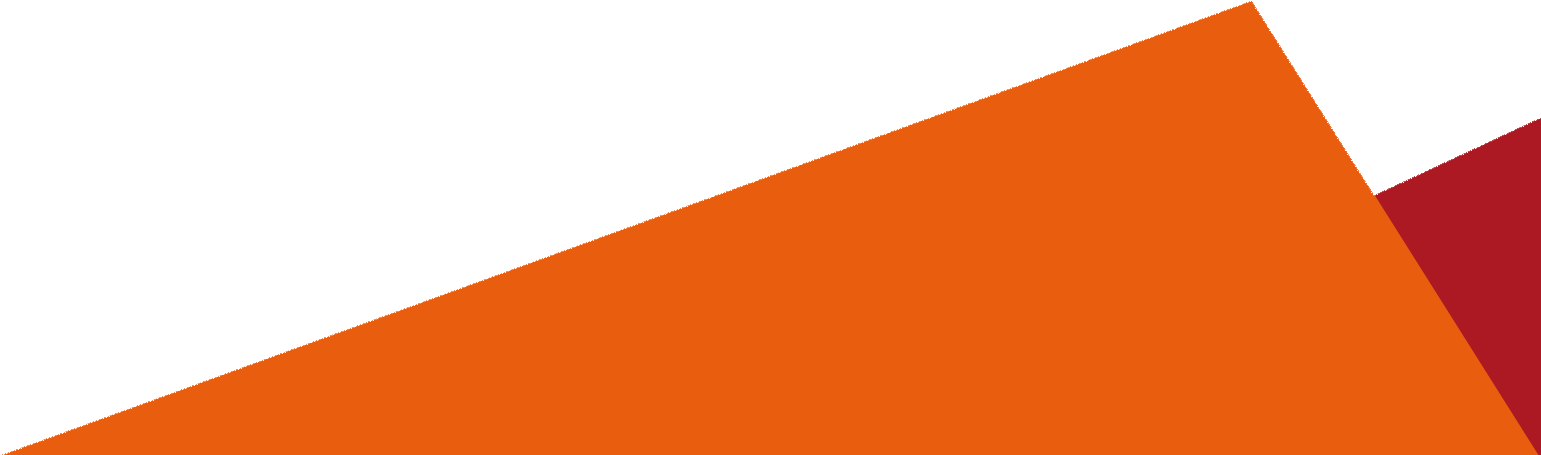 De quoi parle-t-on ?
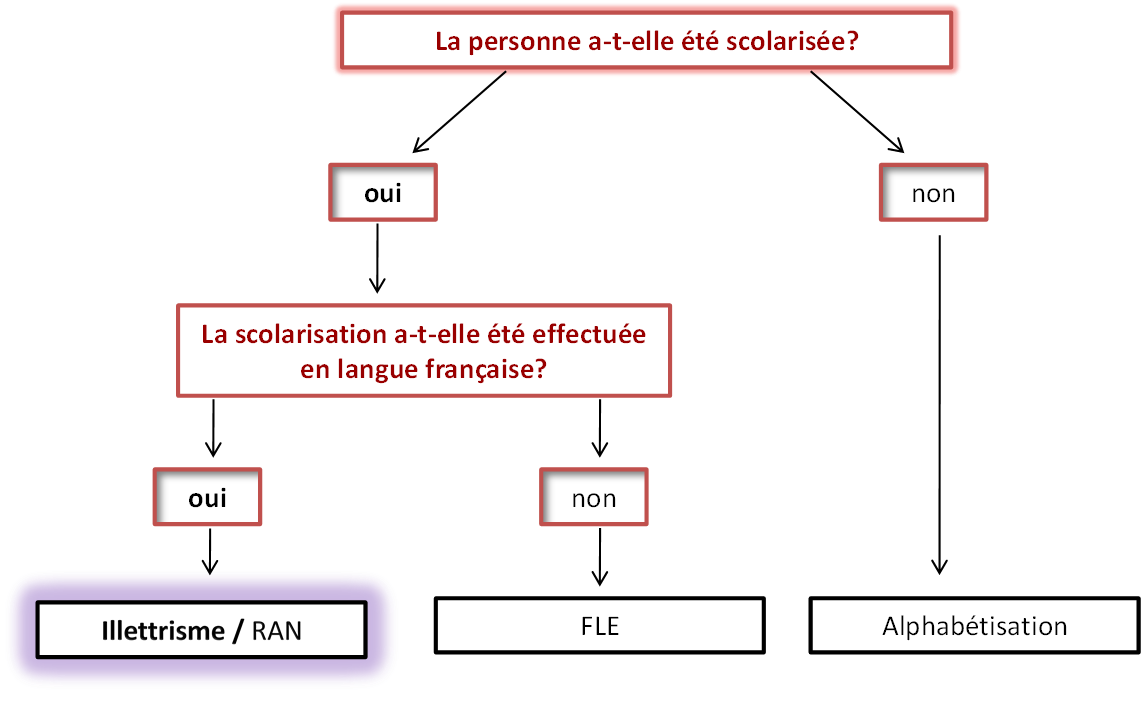 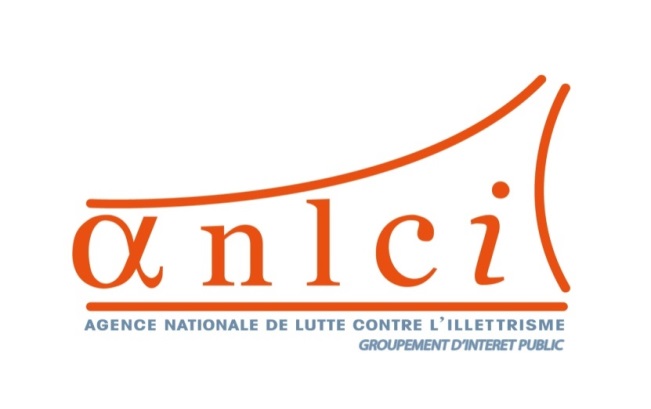 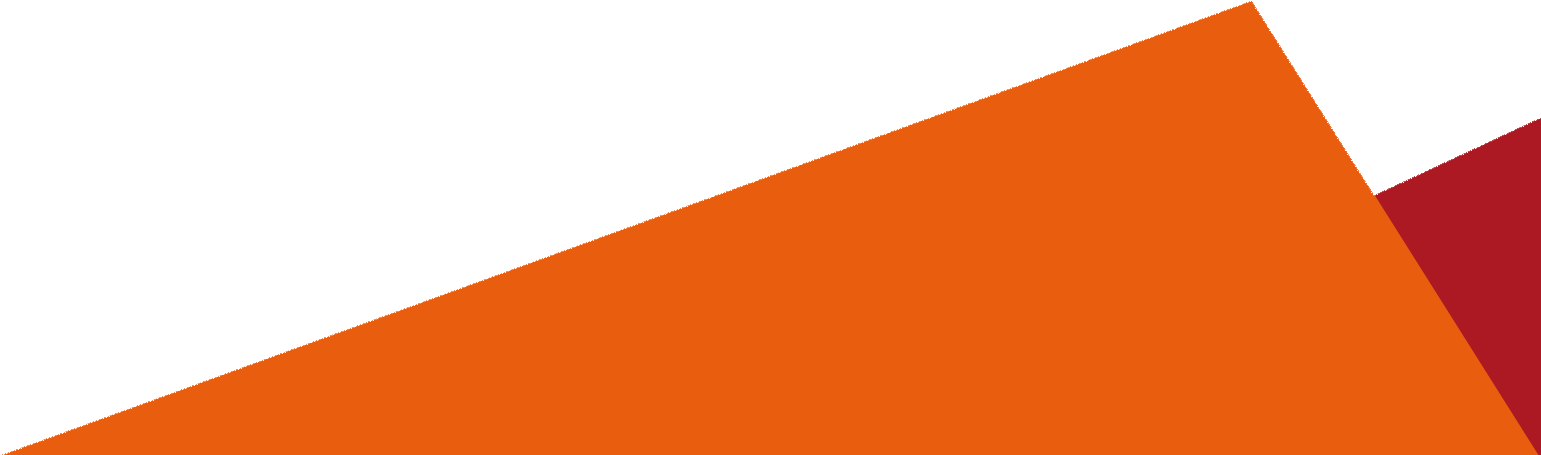 De quoi parle-t-on ?
Illettrisme et dyslexie.

Pourquoi parle-t-on de situations d’illettrisme?

Illettrisme de retour.

1977 : ATD Quart-monde et le père Joseph Wresinski.

1984 : 1er rapport officiel sur l’illettrisme « Des illettrés en France «  (Véronique Espérandieu, Antoine Lion et Jean-Pierre Bénichou) – Création du GPLI (Secrétariat général assuré par le Ministère de l’Emploi et de la solidarité).
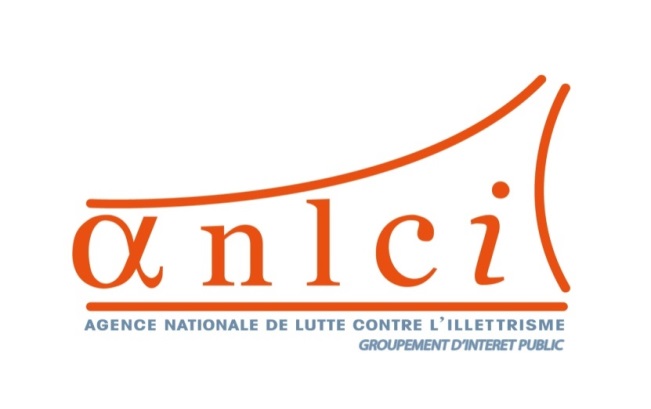 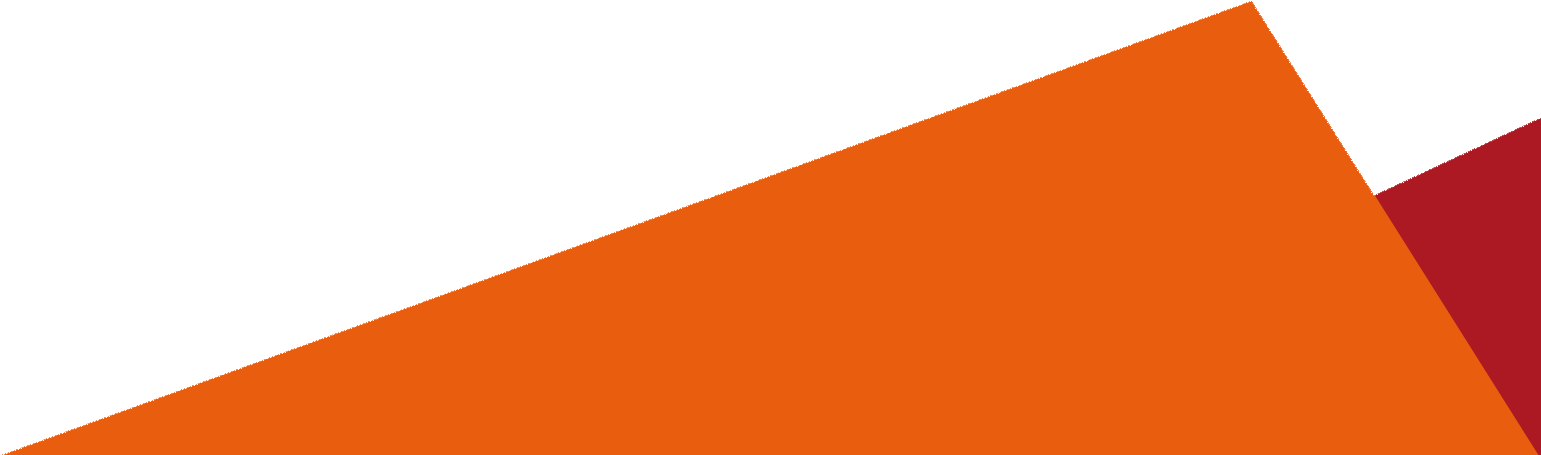 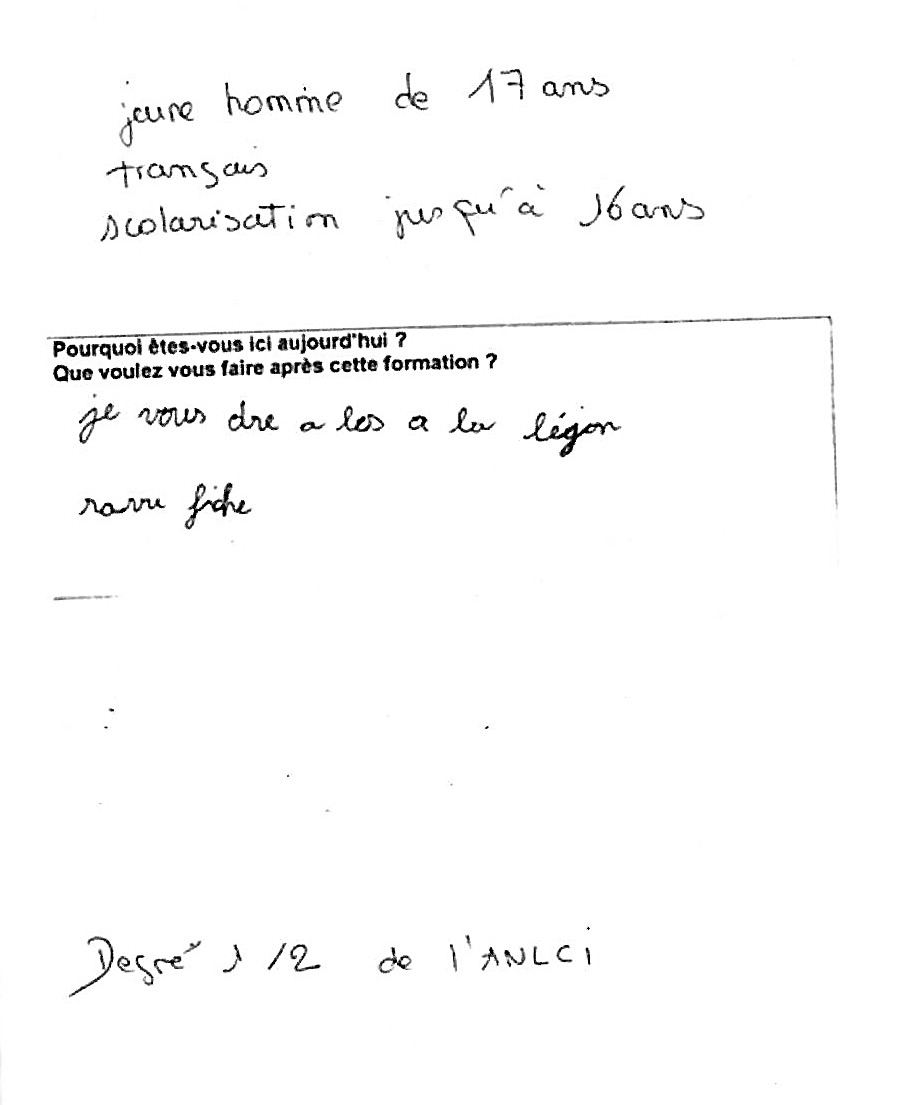 De quoi parle-t-on ?
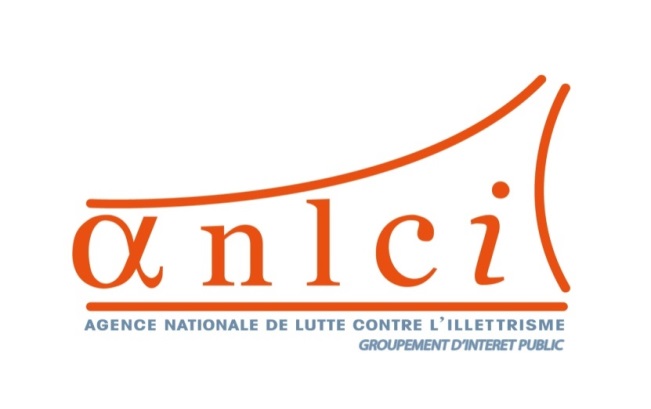 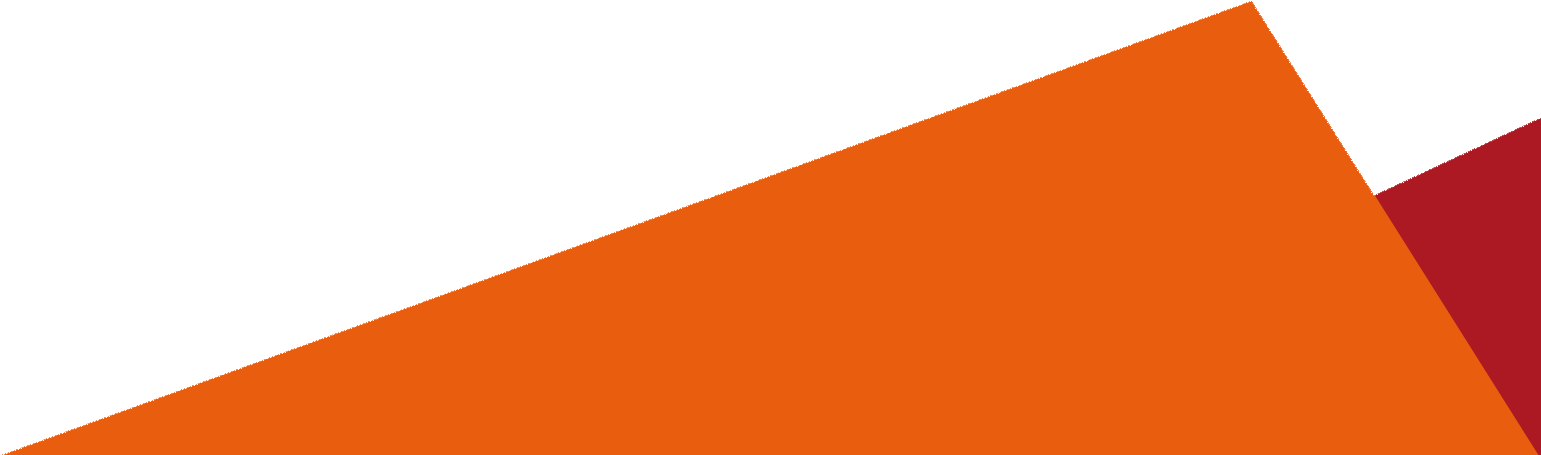 De quoi parle-t-on ?
Nature des difficultés

		- oral
		- lecture
		- écriture
		- production de texte
		- mathématiques
		- orientation dans l’espace
		- repères dans le temps
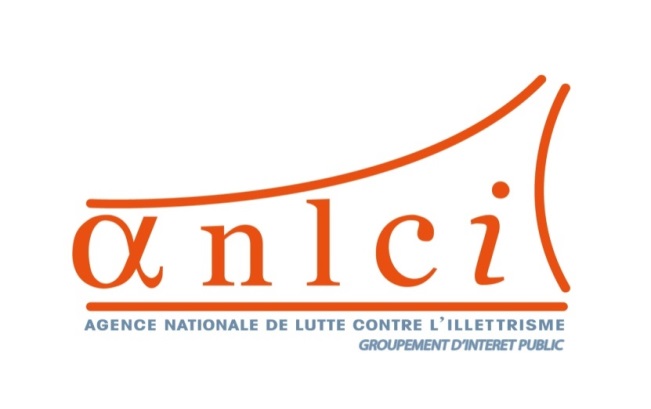 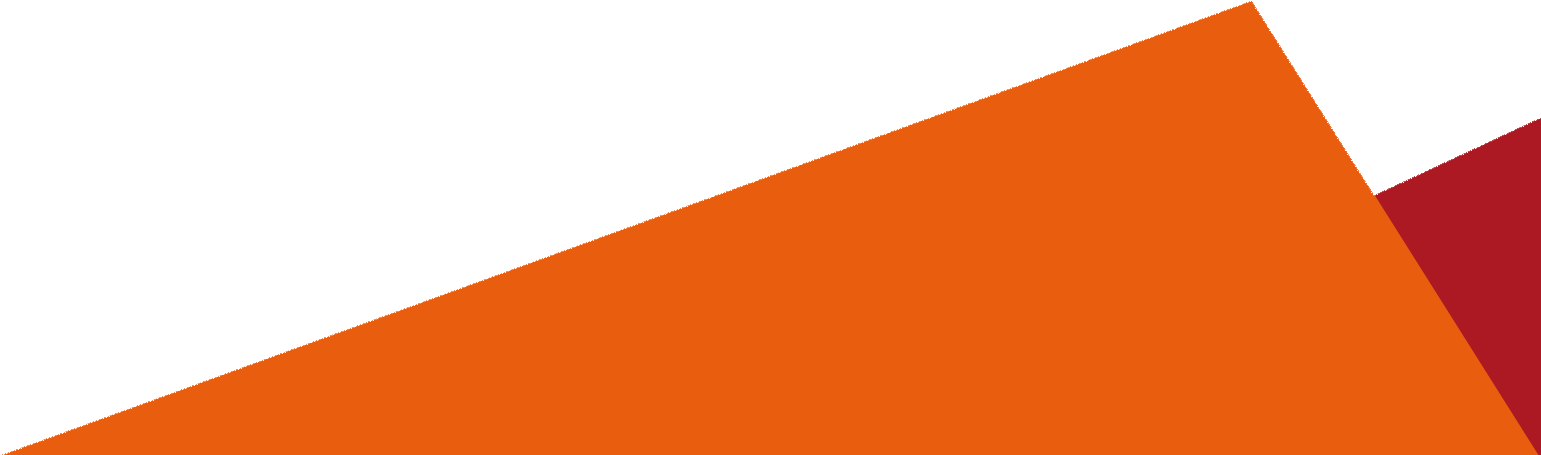 Et l’illectronisme?
Illectronisme 

Situation d’un adulte ne maîtrisant pas les outils numériques usuels pour accéder aux informations, les traiter et agir en autonomie dans la vie courante. (Définition retenue par l’ANLCI et ses partenaires)

Le numérique est une compétences de base référencée dans le cadre européen des compétences clés.

https://www.youtube.com/watch?v=1lddt9ymAmE ​
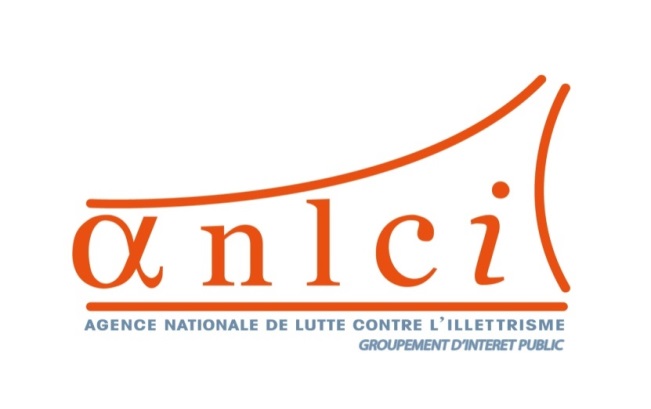 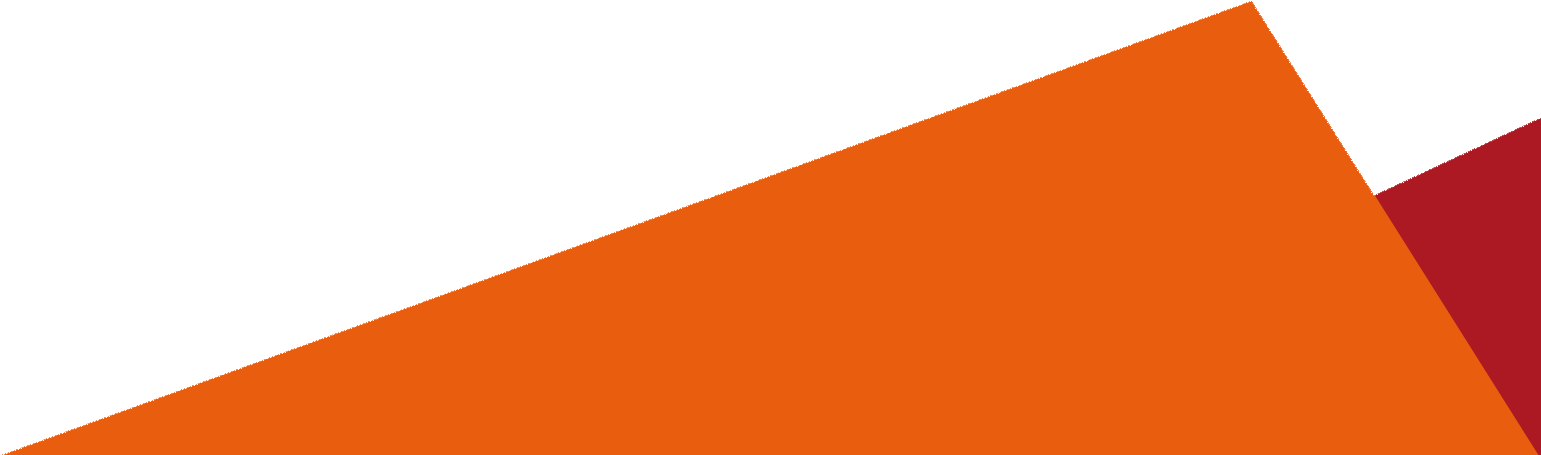 La première marche indispensable
Un socle fonctionnel qui regroupe les compétences de base : lecture, écriture, calcul nécessaires pour faire face, de manière autonome à des situations simples de la vie courante 

circuler, faire ses courses, prendre un médicament, utiliser un appareil, suivre la scolarité de son enfant, entrer dans la lecture d’un livre, retirer de l’argent d’un distributeur automatique, lire un schéma, une consigne de travail ou de sécurité, un planning des horaires de travail, calculer des quantités, communiquer avec son entourage au travail (clients, collègues, etc) …

Utiliser les outils numériques
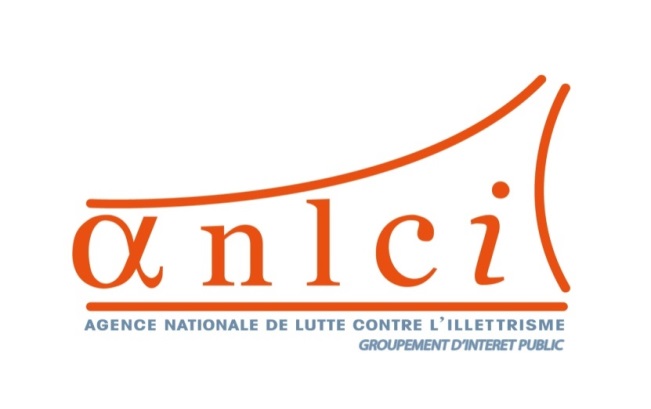 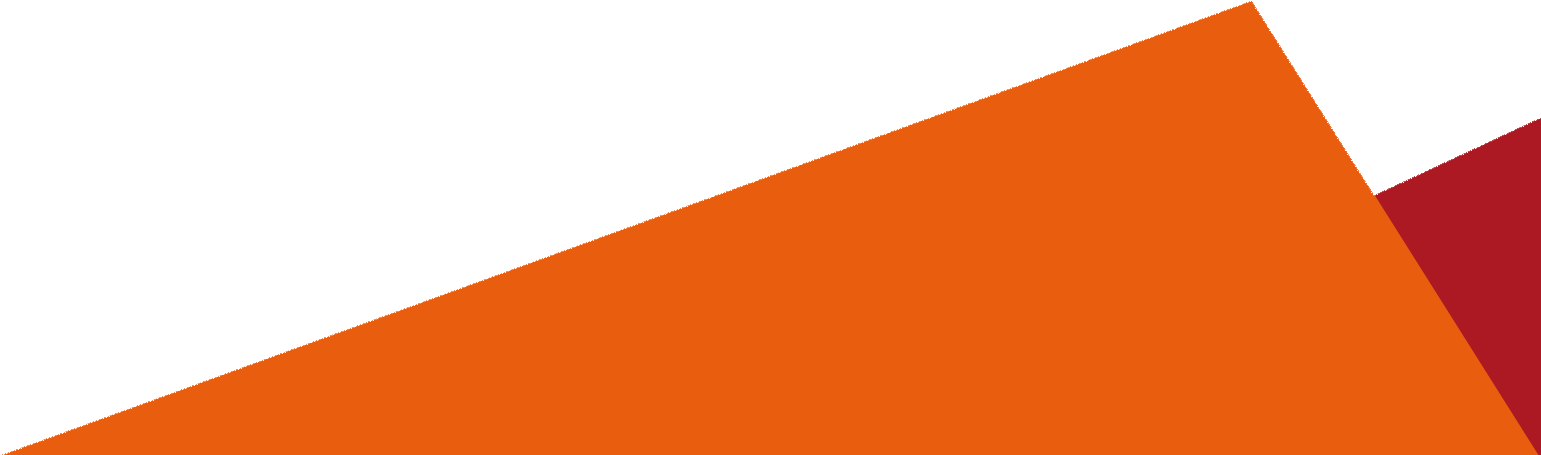 Données sur l ’illettrisme
7% de la population âgée de 18 à 65 ans, 
 soit 2.500.000 personnes sont en situation d’illettrisme

53 % ont plus de 45 ans
51 % travaillent
La moitié vit en zone rurale ou faiblement peuplée
71 % parlaient uniquement le Français à la maison à l’âge de 5 ans
20 % des allocataires du RSA (Revenu de Solidarité Active) 
10 % des demandeurs d’emploi 
6 % des personnes dans l’emploi

Enquête nationale menée par l’INSEE et l’ANLCI en 2012
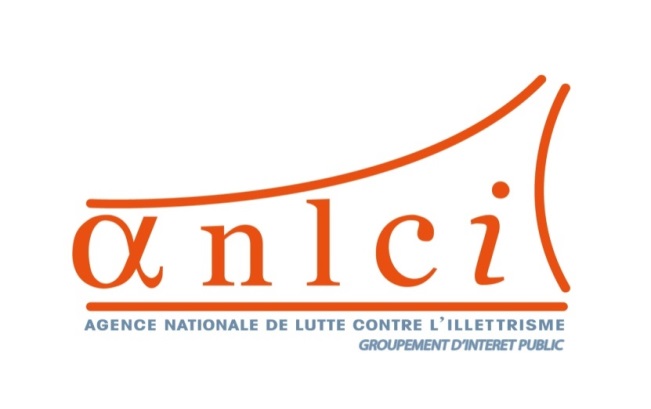 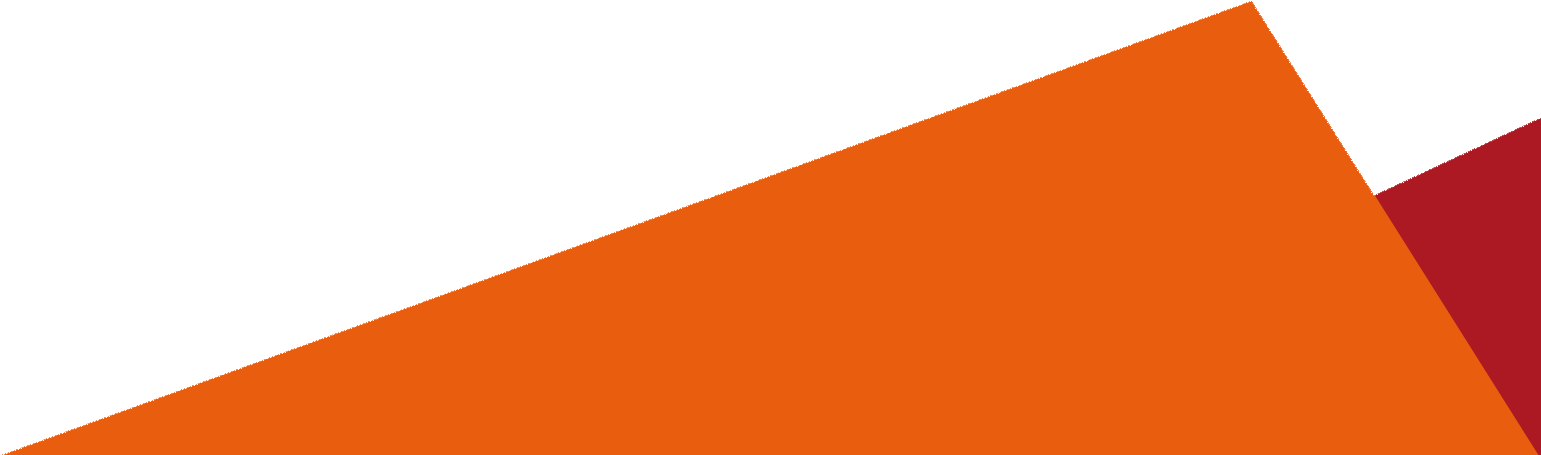 L’illettrisme en Centre Val de Loire
JDC 2019 - Pourcentages de jeunes en difficulté de lecture selon le département
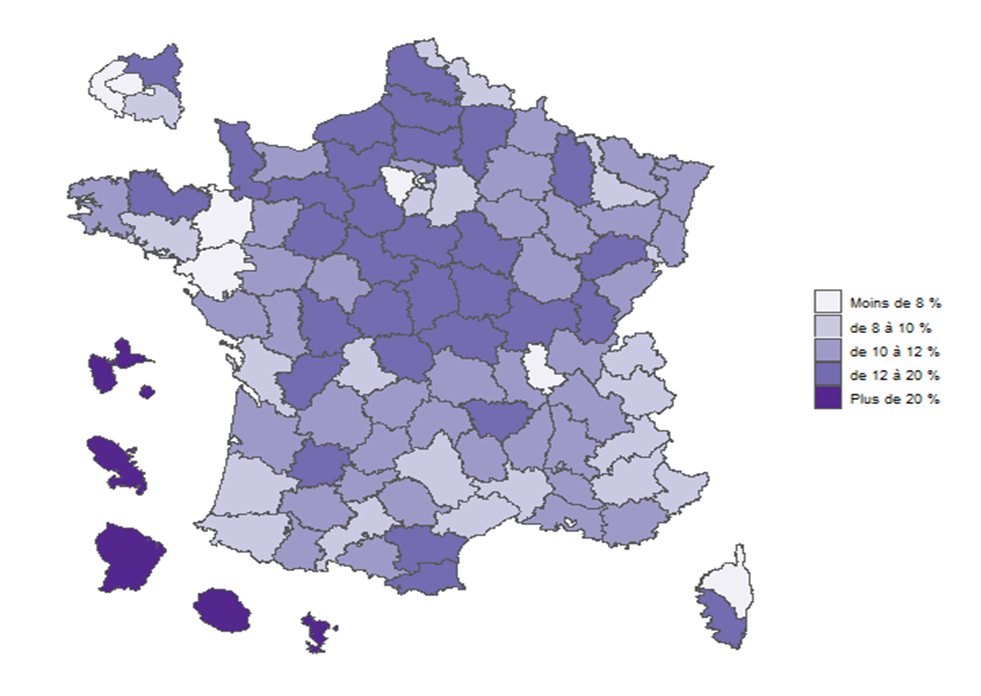 La région Centre Val de Loire, une des 3 régions 
les plus touchées en France métropolitaine
Département plus fort taux : Aisne – 17,9 %
Département taux le plus faible : Paris – 5,8¨%
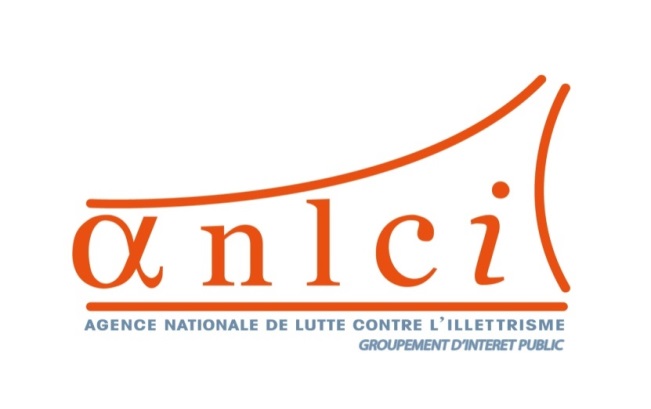 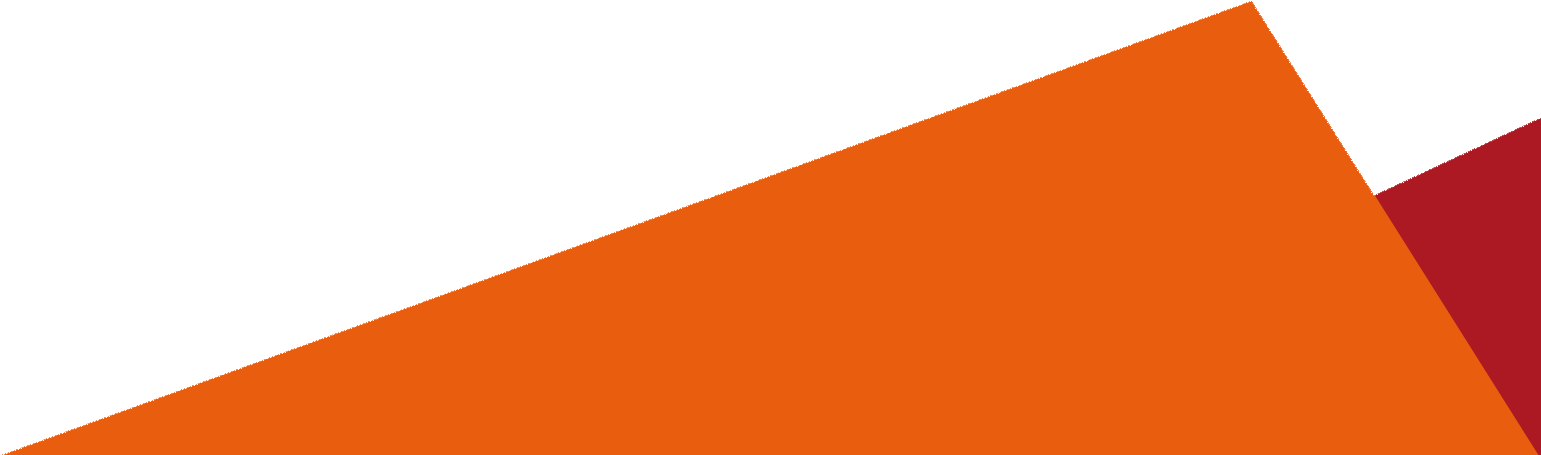 13 millions de personnes en difficulté avec le numérique
21%
des Français ne sont pas capable de communiquer Via Internet
Enquête INSEE Première – octobre 2019
60%
des Français les moins diplômés sont en situation d’illectronisme
Enquête INSEE Première – octobre 2019
75%
des emplois requièrent la maîtrise des compétences numériques de base
(1) âgés de 18 ans et plus (Baromètre ARCEP-Crédoc 2017)
55%
des entreprises(2) considèrent la dématérialisation des processus comme principale transformation de leur activité
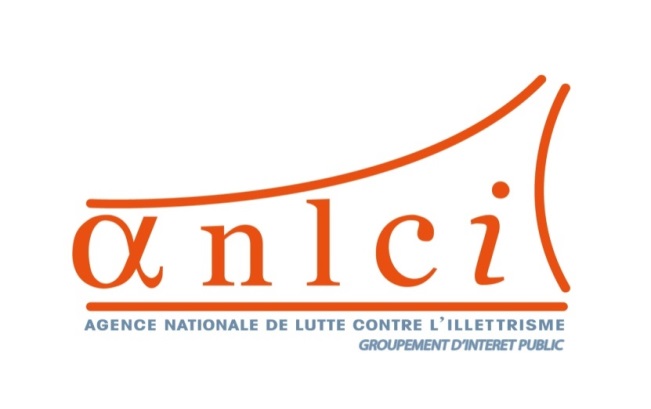 (2) employant des salariés en difficulté avec les compétence de base (Etude Uniformation, avril 2018)
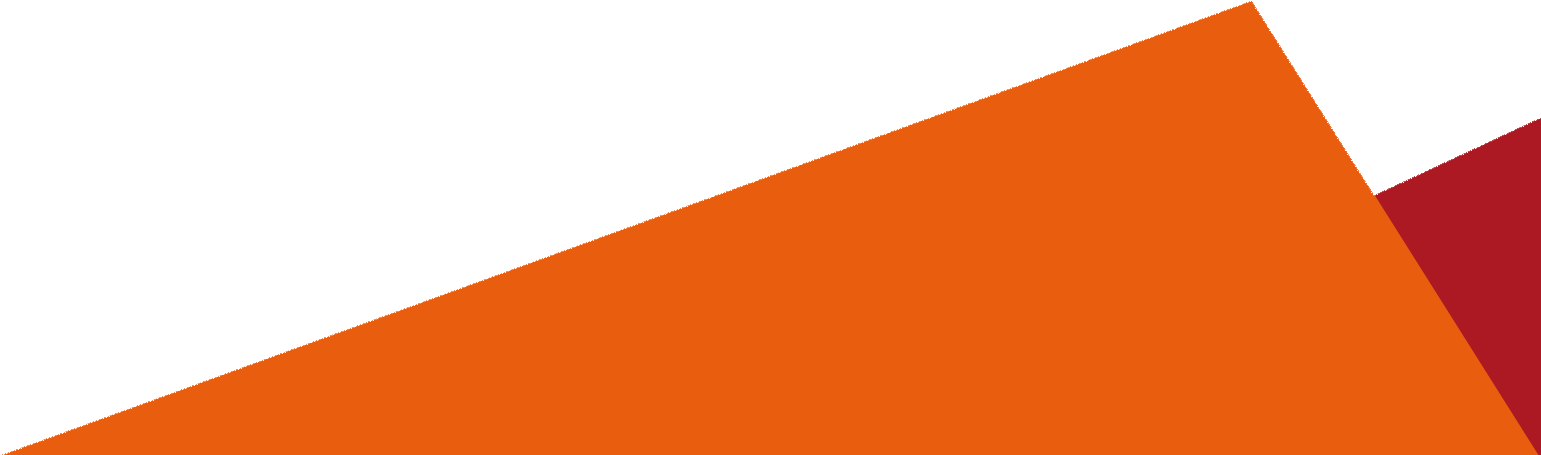 Comprendre l’illettrisme
la honte et le manque de confiance en soi
 
Le déni de ses difficultés

Les stratégies de contournement

L’aide de tiers
 
Les difficultés dans les rapport avec l'école et le scolaire (blocage sur des situations qui rappelle le scolaire),
 
La peur de groupe
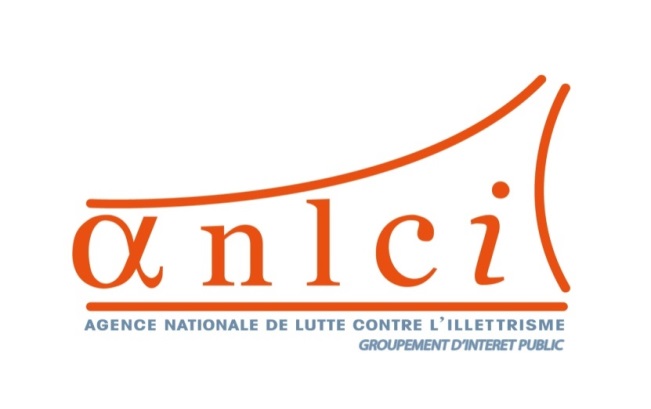 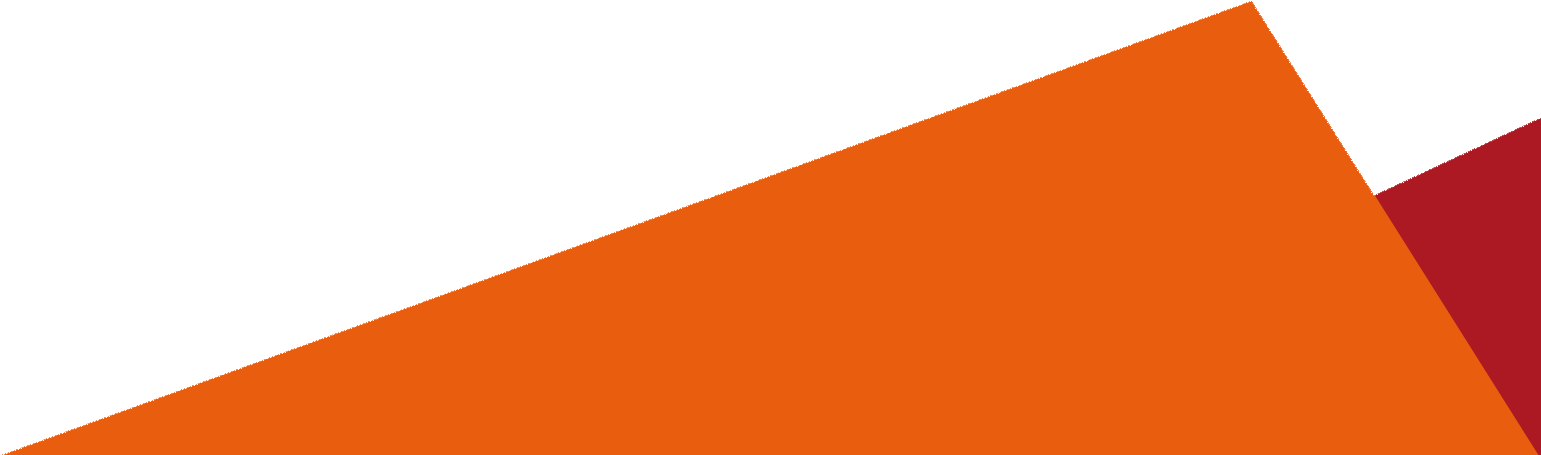 Agir sur tous les fronts
Prévenir l’illettrisme: dès l’enfance  avec les actions en direction des tout-petits, des enfants et de leurs familles, et à l’adolescence avec les actions pour remotiver sans attendre les jeunes décrocheurs. 	

Sortir de l’illettrisme: avec les actions en direction des adultes.
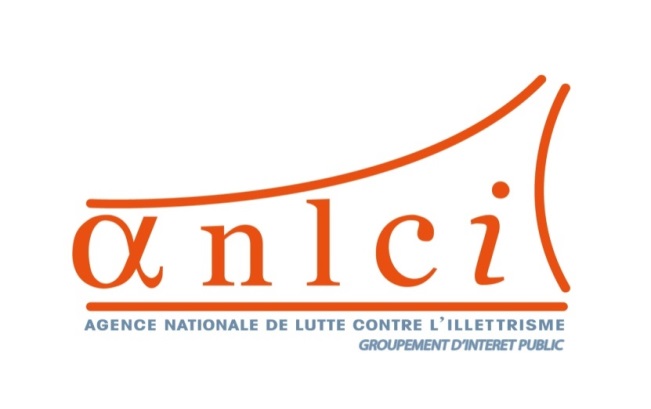 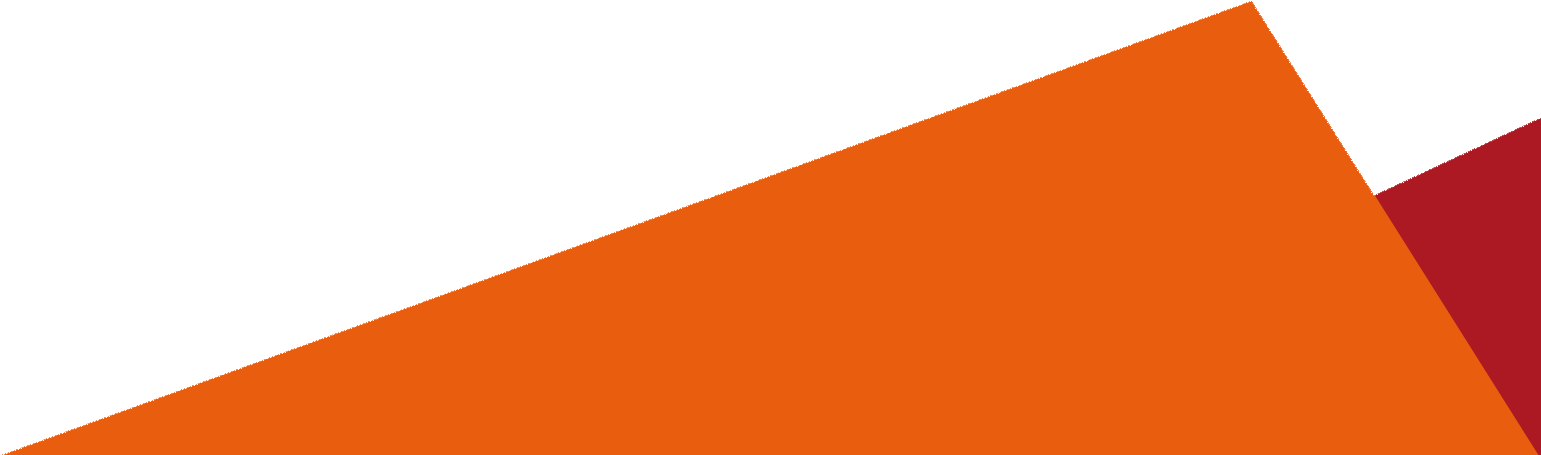 Appuis territoriaux
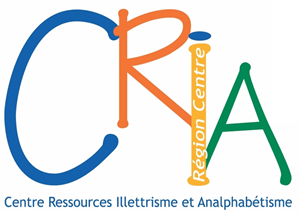 INFORMER

FORMER  LES ACTEURS de la lutte contre l’illettrisme 

METTRE A DISPOSITION DES RESSOURCES : fonds documentaire

IMPULSER DES PROJETS, coordonner des actions, développer des projets
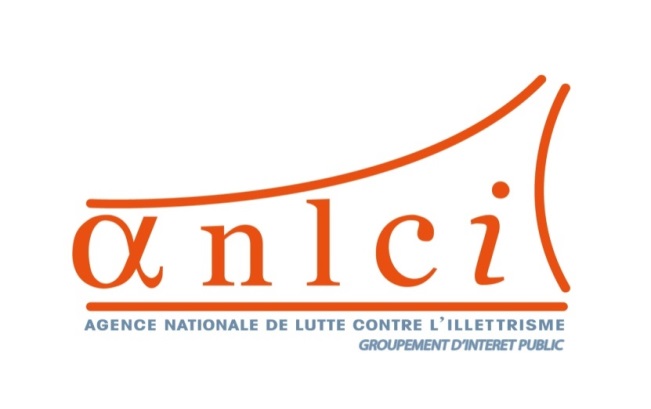 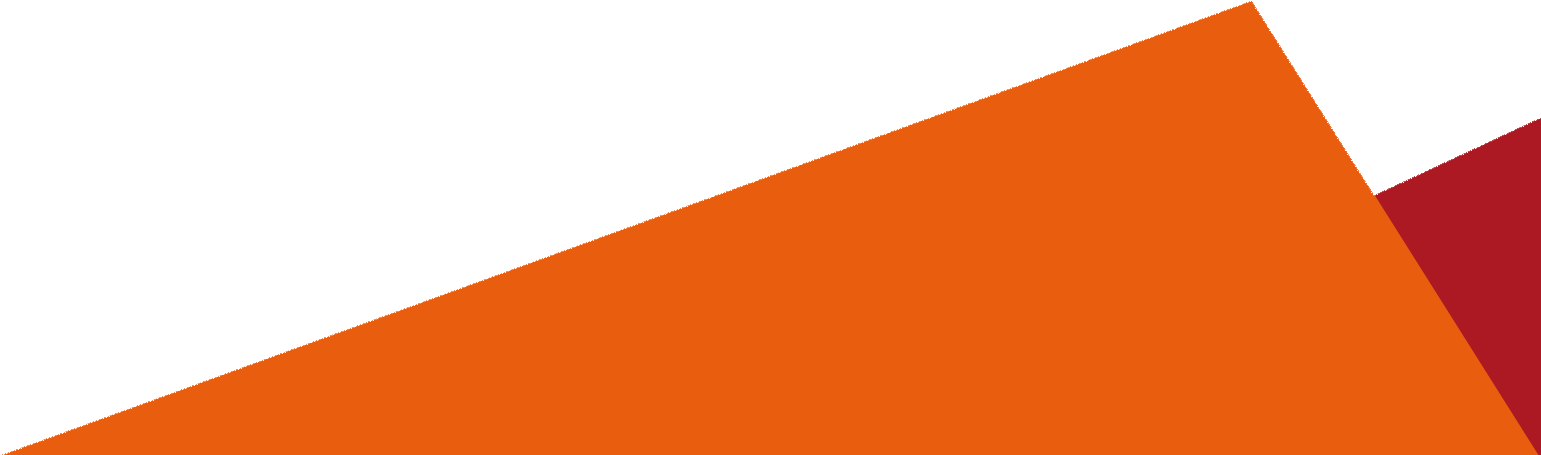 Appuis territoriaux
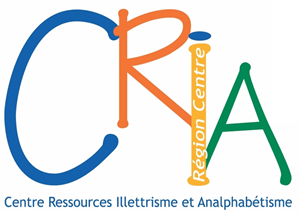 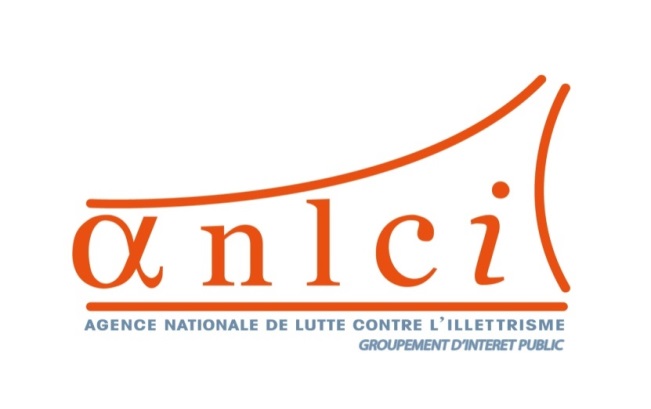 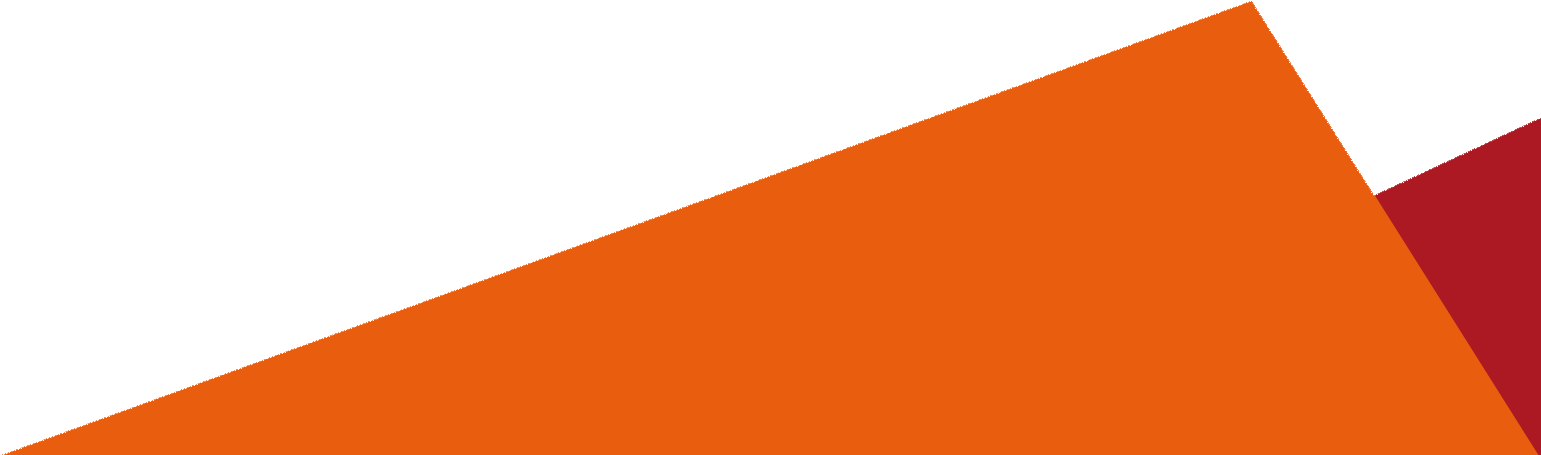 http://www.anlci.gouv.fr/
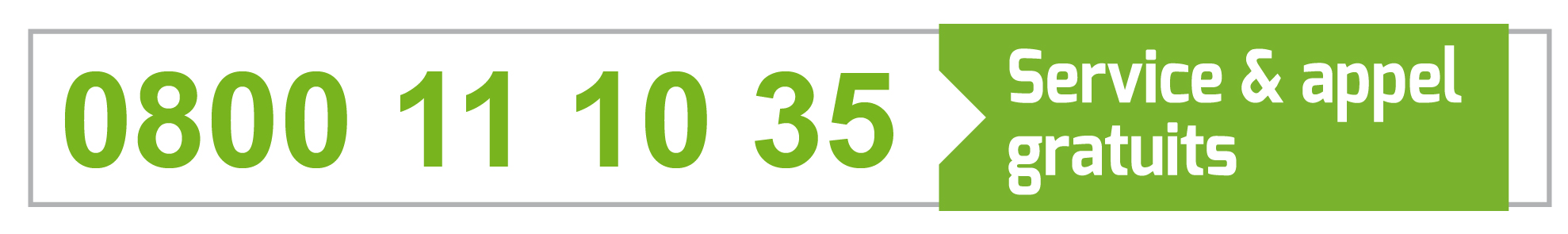 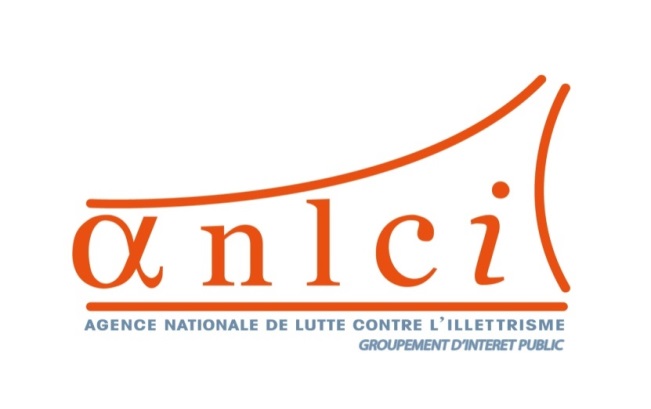 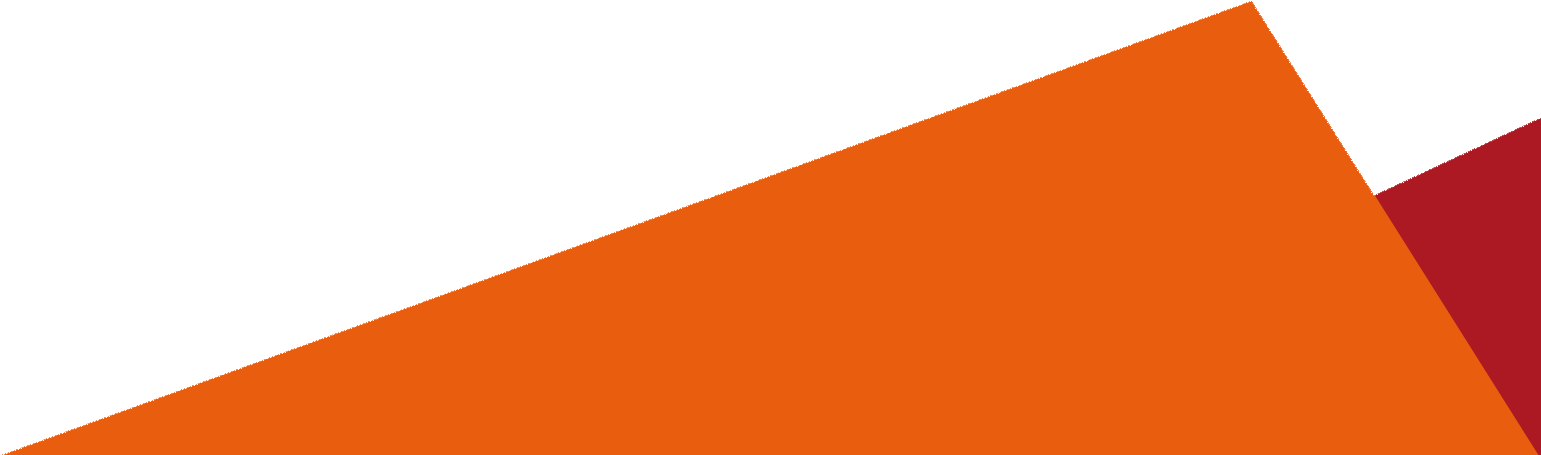